STM32F429I Discovery
Przerwania timera i przerwania zewnętrzne
Czym są przerwania
Przerwanie jest sygnałem powodującym wstrzymanie aktualnie czynnego wątku i przejście do innej sekcji kodu, pod warunkiem że owe przerwanie ma większy priorytet od wątku który ma zostać przerwany. W STM32 domyślnie najwyższy priorytet ma przerwanie zerowania systemu – przycisk Reset, a wszystkie przerwania mają wyższy priorytet od wątku głównego. Przerwania mogą pochodzić z różnych źródeł – przepełnienie licznika timera, odebranie ramki danych przez UART, zmiana stanu na wejściu GPIO i wiele innych. 
Obsługą przerwań zajmuje się NVIC (Nested Vectored Interrupt Controller) – wbudowany w rdzeń Cortex kontroler przerwań. Przy wystąpieniu akcji skonfigurowanej w kontrolerze tworzy  się żądanie przerwania, które wstrzymuje aktywny wątek i wywołuje inną funkcję, tak zwane wywołanie zwrotne – callback. Po zakończeniu wykonywania callbacka wznawiany jest wcześniej przerwany wątek. 
Każdy rodzaj przerwania ma swój własny callback, jednak tego samego typu przerwanie może pochodzić z różnych źródeł (na przykład dwóch niezależnych timerów lub GPIO) więc w każdym callbacku trzeba sprawdzać z którego źródła przychodzi żądanie przerwania.
Przerwania timera
Timer jest peryferium służącym do precyzyjnego odmierzania czasu. Na jego bazie można tworzyć operacje wykonujące się cyklicznie w określonych odstępach czasowych, dokonywać pomiaru częstotliwości sygnałów, generować PWM. Timer powiązany jest z licznikiem, który z każdym taktem zegara zwiększa swój stan o 1 (lub zmniejsza, zależnie od ustawienia). Po osiągnięciu danej wartości zeruje się, tak zwane przepełnienie, overflow lub update, i zaczyna wzrastanie od zera. Większość timerów w STM32F4 mają 16-bitowe liczniki, za wyjątkiem TIM2 i TIM5 które mają liczniki 32-bitowe. 
Timery w STM32F429 mogą pełnić funkcję podstawy czasu, pomiaru częstotliwości sygnału, generowania PWM, obsługi enkoderów i czujników Halla. 
Więcej informacji na temat timerów znajduje się na stronie 34 noty katalogowej STM32F429xx.
Konfiguracja timera jako podstawa czasu
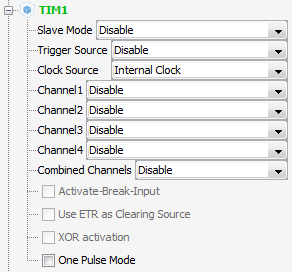 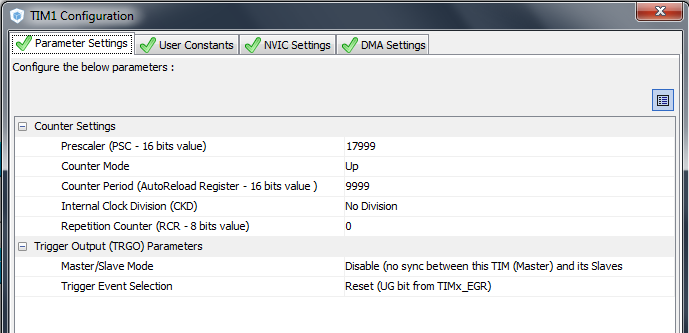 Przerwanie z timera – update (przepełnienie licznika)
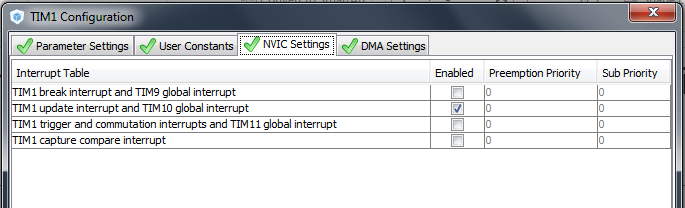 Konfiguracja c.d.
Do podstawowych zastosowań nie ma znaczenia który timer wybierzemy. Okno konfiguracji pojawia się po przejściu na zakładkę „Configuration” i kliknięciu na „TIM1” w kolumnie Control. 
Najważniejsze parametry timera:
Prescaler – dzielnik częstotliwości. Częstotliwość zegara (zwiększania wartości licznika o 1) będzie wynosiła FTIM = FCPU / (prescaler+1), na przykład przy taktowaniu 180MHz i prescalerze 17999 częstotliwość TIM1 wynosi 10kHz.
Counter mode – kierunek zmiany licznika. Up – w górę od 0 do Counter Period, Down – w dół od Counter Period do 0.
Counter Period – wartość licznika przy której ma się zerować. Częstotliwość przepełnień będzie wynosiła FTIM / (CounterPeriod+1), w naszym przypadku będzie to 1Hz.
Internal Clock Division – kolejny dzielnik częstotliwości, może dzielić częstotliwość dodatkowo przez 2 lub 4.
Kod programu
Informacje dotyczące szczegółów obsługi timerów znajdują się na stronie 832 instrukcji bibliotek HAL. Uruchomienie TIM1 w trybie przerwań (dla TIM1 w nawiasie jest &htim1, dla TIM2 byłoby &htim2 itd.):
 /* USER CODE BEGIN 2 */ HAL_TIM_Base_Start_IT(&htim1); /* USER CODE END 2 */
Callback wykonywany przy każdym przepełnieniu licznika (w przykładzie 1Hz – co 1 sekundę):
/* USER CODE BEGIN 4 */void HAL_TIM_PeriodElapsedCallback(TIM_HandleTypeDef *htim){     if(htim->Instance == htim1.Instance)      // sprawdzanie czy przerwanie pochodzi z TIM1     {          HAL_GPIO_TogglePin(GPIOG, GPIO_PIN_13);     }}/* USER CODE END 4 */
Kod programu c.d.
Przerwanie to wykonuje się dokładnie co sekundę, przełączając diodę z zapalonej na zgaszoną lub na odwrót. Dzieje się to niezależnie od głównej pętli while(1), więc cokolwiek nie będzie w niej wykonywane, dioda i tak będzie się przełączać co sekundę, gdyż po każdym przepełnieniu licznika w TIM1 następuje przerwanie – wstrzymywany jest główny wątek i wykonuje się przypisany do przerwania callback. Należy jednak pamiętać żeby włączyć przerwanie „TIM1 update interrupt” w NVIC, w przeciwnym razie program może się nie skompilować, i instrukcje wykonywane podczas przerwania muszą zajmować mniej czasu niż okres przerwań, aczkolwiek przy niskich częstotliwościach przerwań względem częstotliwości rdzenia nie ma to aż tak dużego znaczenia.
Przerwania zewnętrzne
Poza przerwaniami wewnętrznymi i programowymi wystepują też przerwania zewnętrzne. W STM32F429 każde GPIO może służyć za wejście z przerwaniem zewnętrznym z wykrywaniem zbocza narastającego, opadającego i zmiany stanu. W przypadku reakcji na zbocze opadające przerwanie wykona się w momencie zmiany stanu GPIO z niskiego na wysoki, w przypadku zbocza opadającego z wysokiego na niski, a w ostatnim przypadku przy jakiejkolwiek zmianie stanu. Przy ustawianiu GPIO z trzeba zwrócić uwagę do której linii kontrolera przerwań zewnętrzych jest ono podłączone. Wyprowadzenia z numerem 0: PA0, PB0 … PH0 podłączone są do linii EXTI0, z numerem 1: PA1, PB1 … PH1 do EXTI1 i tak dalej aż do EXTI15. Jednocześnie można używać tylko jednego wyprowadzenia z danej linii, co oznacza że jeśli użyjemy PA0 jako wejścia z przerwaniem zewnętrznym, nie możemy już w tym samym celu użyć żadnego innego wyprowadzenia z numerem 0. 
Informacje dotyczące EXTI znajdują się na stronie 83 instrukcji bibliotek HAL.
Plik zawierający konfigurację przerwań to stm32f4xx_it.c, znajduje się w tym samym folderze co main.c – Application -> User. 
Niebieski przycisk na płytce STM32F429I-Discovery jest zwarty do masy (pull-down, przy wciśnięciu powstaje zbocze narastające), podłączony jest do GPIO PA0, GPIO_PIN_0 w kontrolerze EXTI0.
Konfiguracja PA0 jako wejścia z przerwaniem
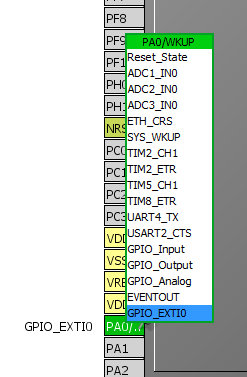 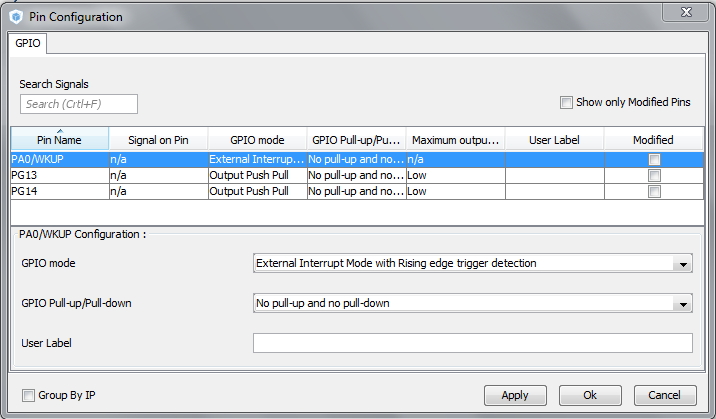 Przerwanie z linii EXTI0
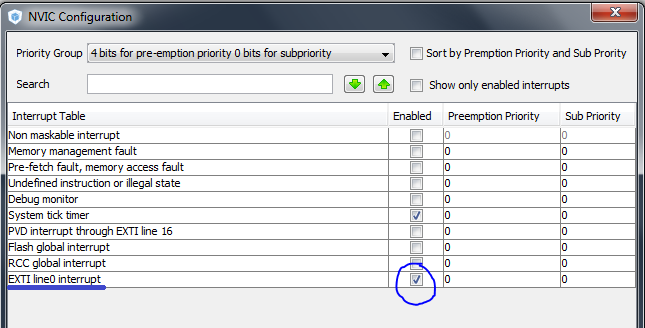 Kod programu
Callback przełączający diodę, wykonywany w momencie wciśnięcia przycisku PA0, niezależnie od tego co wykonuje się w programie głównym:
/* USER CODE BEGIN 4 */void HAL_GPIO_EXTI_Callback(uint16_t GPIO_Pin){     if(GPIO_Pin == GPIO_PIN_0)	 // GPIO_PIN_0 bo wyprowadzenie układu PA0 – linia EXTI0     {          HAL_GPIO_TogglePin(GPIOG, GPIO_PIN_13);     }}/* USER CODE END 4 */
GPIO_PIN_0 zostało odczytane z pliku stmf429xx_it.c – wejście z przerwaniem podłączone do linii EXTI0 w funkcji EXTI0_IRQHandler. W przypadku użycia przerwania na innym GPIO, na przykład PB3, byłoby to GPIO_PIN_3 i funkcja EXTI3_IRQHandler. Dla linii EXTI od 5 – 9 oraz 10 – 15 funkcje obsługi żądania przerwań są wspólne: EXTI9_5_IRQHandler i EXTI15_10_IRQHandler. Callback do przerwań zewnętrzych jest tylko jeden wspólny, więc trzeba w nim sprawdzać z którego GPIO pochodzi przerwanie.
Zawartość pliku stm32f429xx_it.c – definicja przerwań
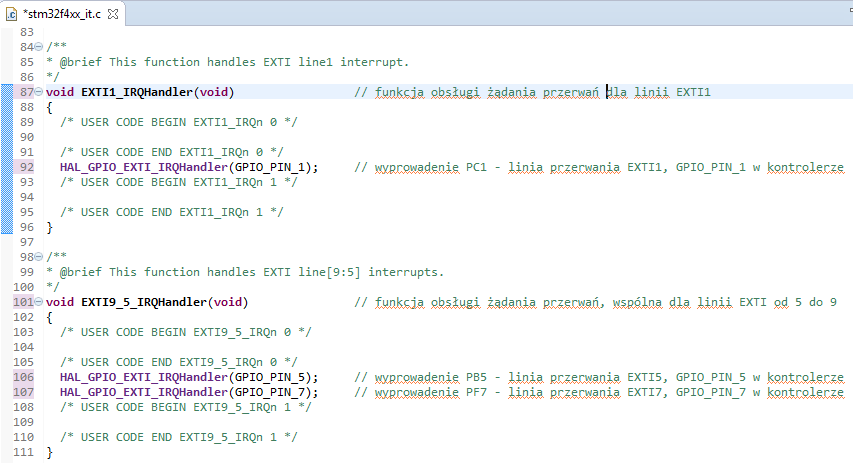